Situation de la profession des techniciens orthoprothésistes  en RDC
Astrid Kalanga
Association des Techniciens Orthopédistes du Congo (ATOC)
24.11.2018
Plan
Situation socio-démographique 
Politique nationale et plan stratégique
Nombre de programme de formation
Nombre de professionnels
Défis
1. Situation socio-démographique
Population : 78,8 millions d’hab. (estimations 2018 Banques mondiales)

Espérance de vie : 51,46 ans (2015) ; 59 ans en1990.

Taux d’alphabétisation : 63,82% (2015).

Religion (s) : catholiques (40 à 50%), protestants (40 à 50%) musulmans, kimbanguistes.

Dégradation chronique de la situation sécuritaire et une pauvreté généralisée de la population.
2. Politique nationale et plan stratégique
La loi autorisant l’adhésion de la RDC à CIDPH et au protocole facultatif a été publiée au Journal Officiel du 1er août 2013 et ratifiée en 2016
La loi organique portant protection et promotion des personnes handicapées (en cours au parlement depuis 2013)
La loi-cadre sur la Santé du Ministère de la Santé Publique
La stratégie RBC pour la RDC
La Stratégie Nationale des Aides Techniques à la Mobilité (ATM) / PNRBC signée en 2018
Le projet sur les normes en appareillage orthopédique (ATOC) en cours 
Liste pour l’exonération (ATOC-UKC-PNRBC) en cours
3. Nombre de programme de formation (1 en cours)
4. Nombre de professionnels (61)
Centres en construction (2)
5. Défis
5. Les opportunités
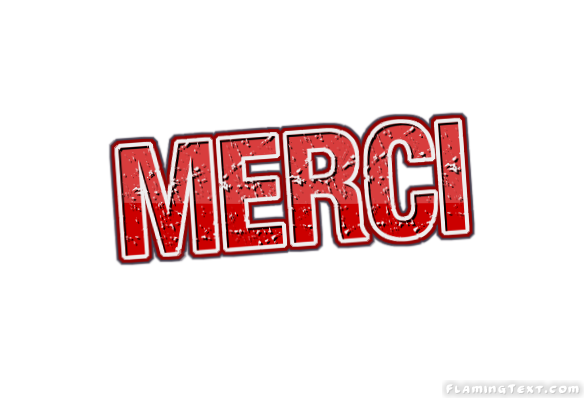